МОУ Ильгощинская ООШ











Девиз:
«Дружно, смело, с оптимизмом – за здоровый образ жизни!»
Добровольное объединение учителей, родителей и учащихся – 23 человека
Школьный спортивный клуб
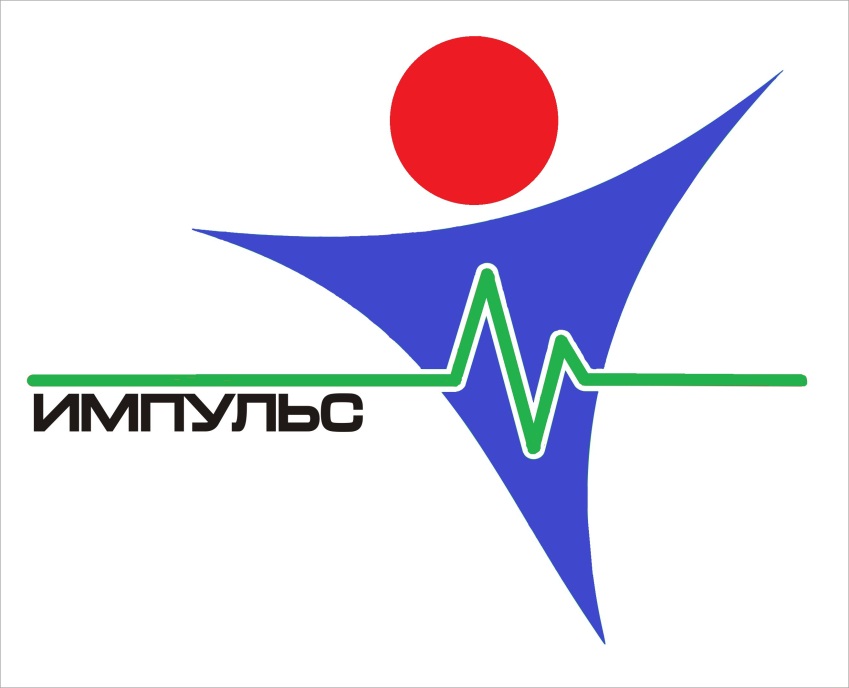 Цели и задачи СШК
Цель:
Организация и проведение спортивно – массовой работы в образовательном учреждении во внеурочное время
Задачи:
Активизация физкультурно – спортивной работы и участие обучающихся в спортивной жизни школы.
Укрепление здоровья учащихся и совершенствование  умений и навыков, полученных ими на уроках физкультуры.
Привлечение к работе в клубе ветеранов спорта, родителей.
Профилактика вредных привычек.
Клуб открыл нам двери в царство – спортивное государство
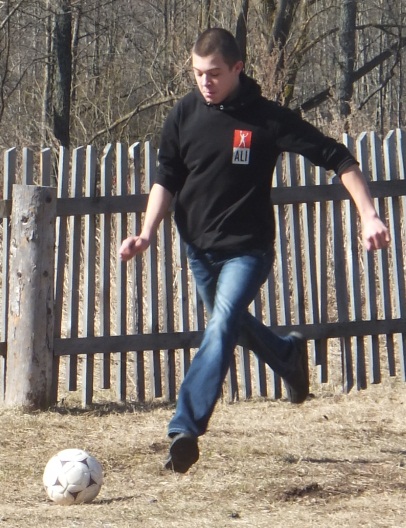 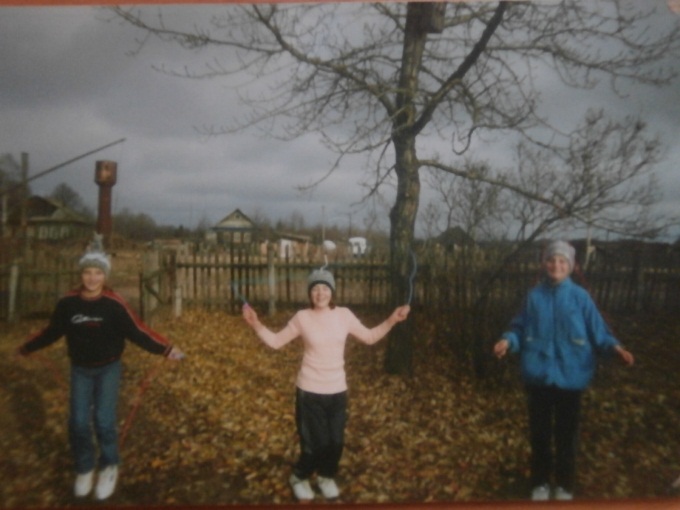 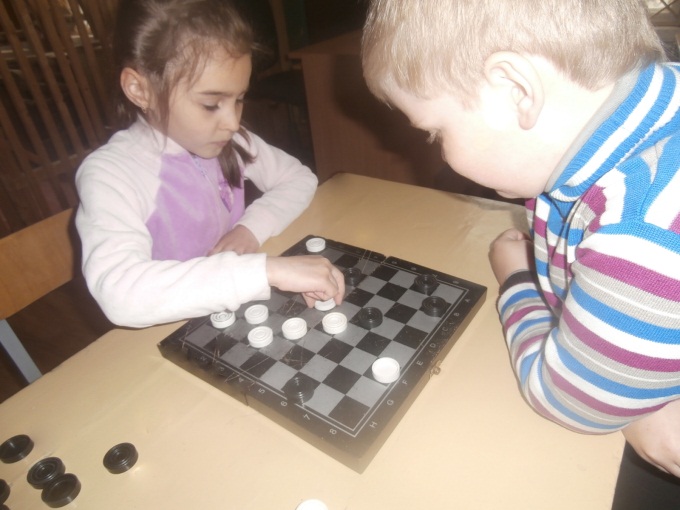 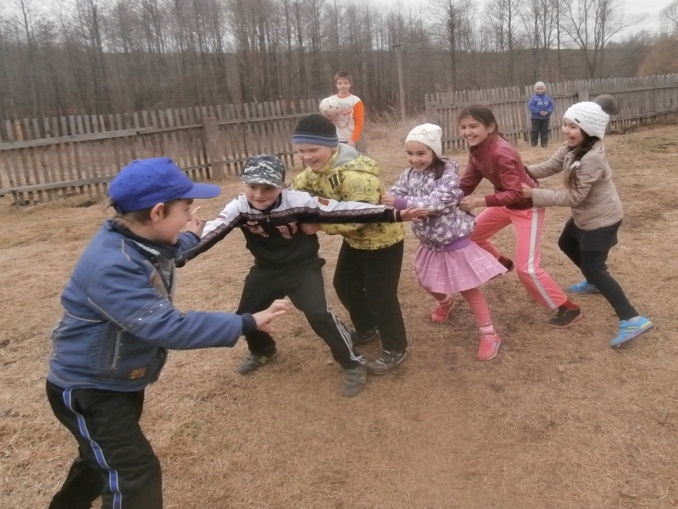 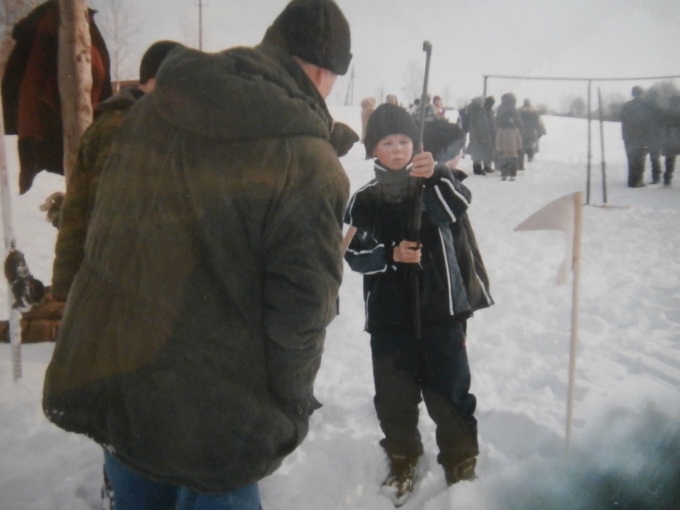 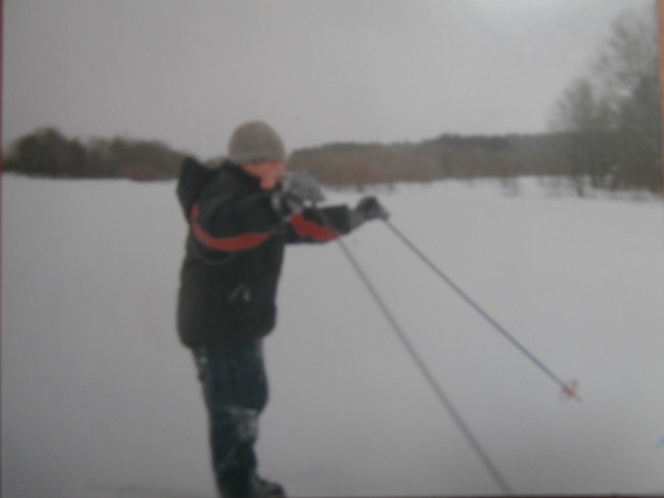 «Твое здоровье - в твоих руках!»
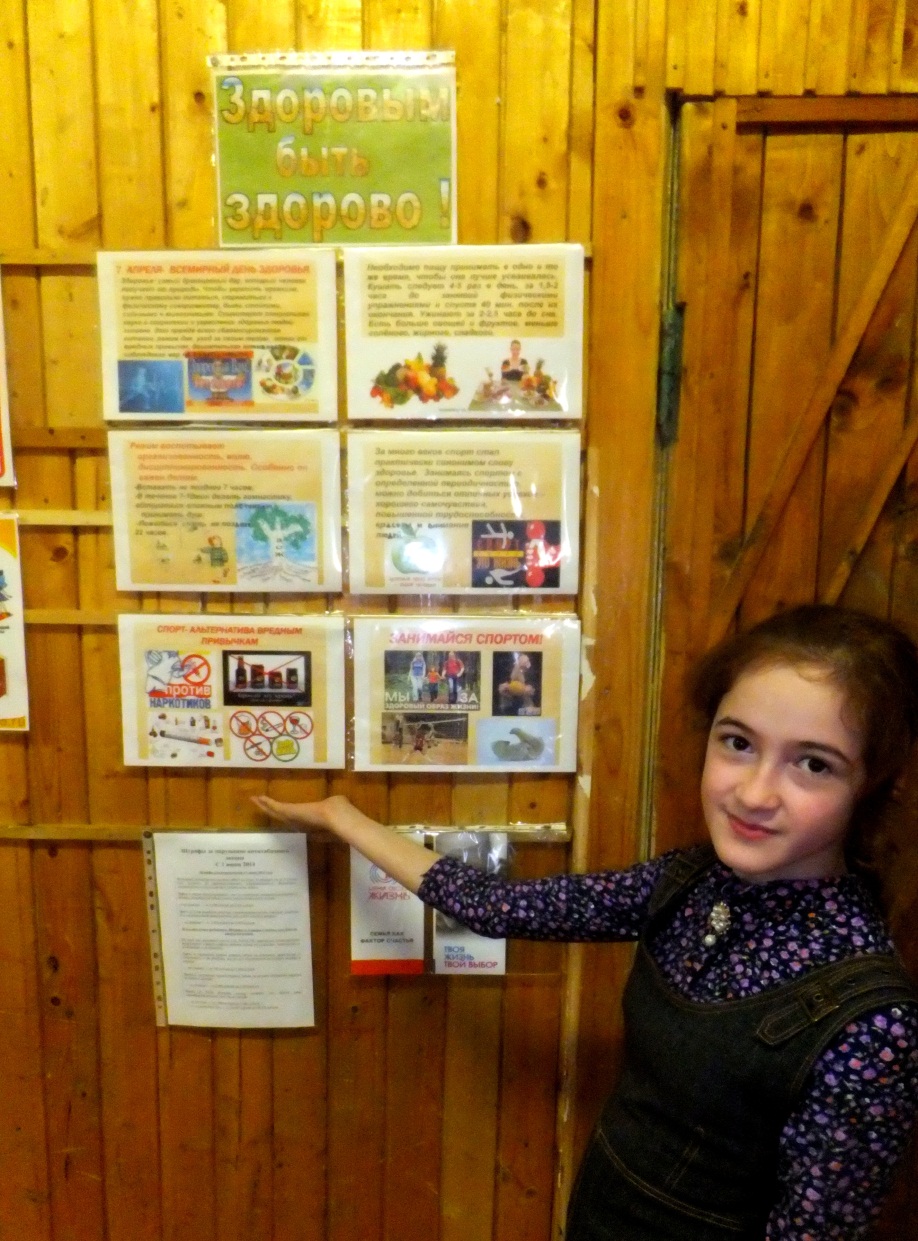 Быть готовым к ГТОНужно каждому из нас,Чтоб страну свою роднуюЗащищать и прославлять!
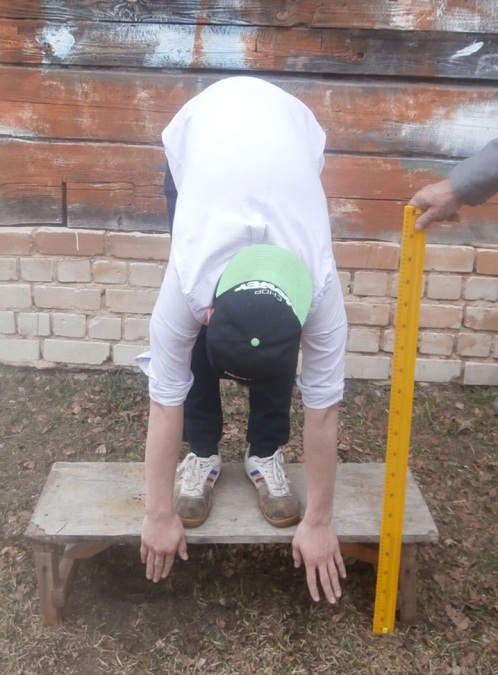 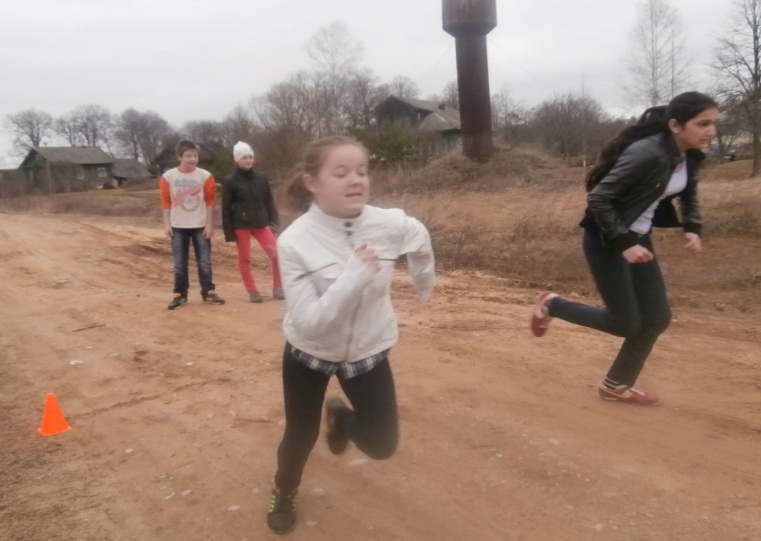 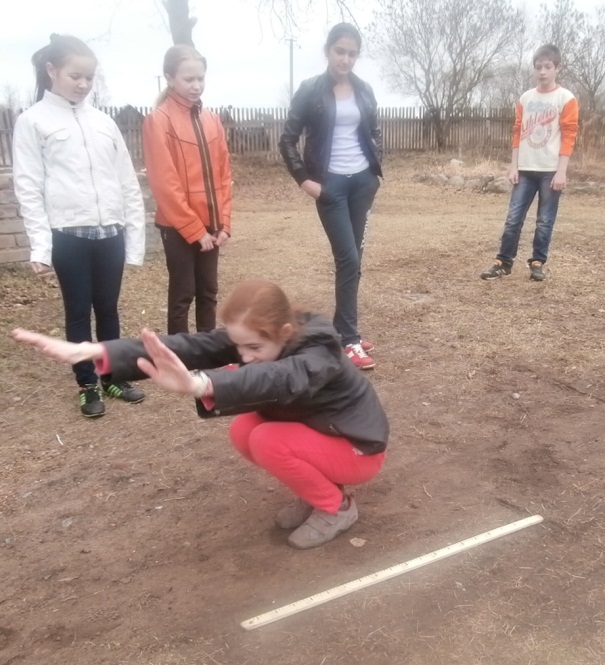 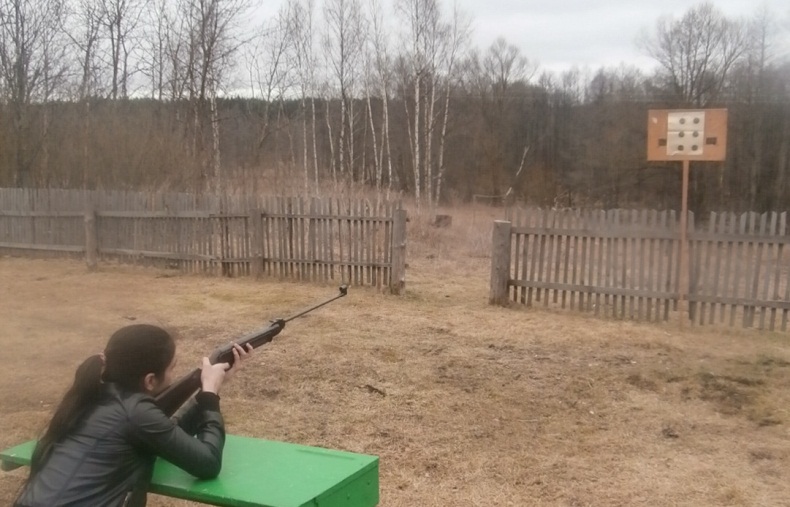 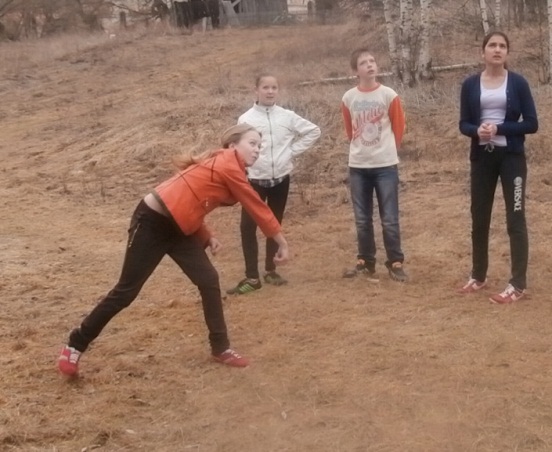 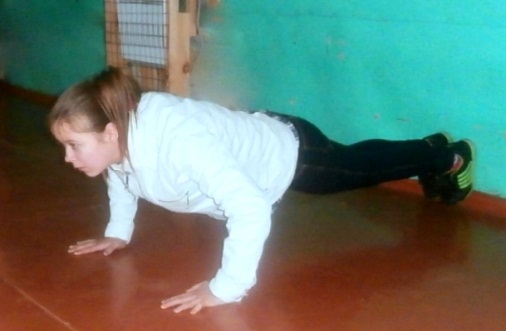 Здоровый и спортивный мир – от скуки элексир!
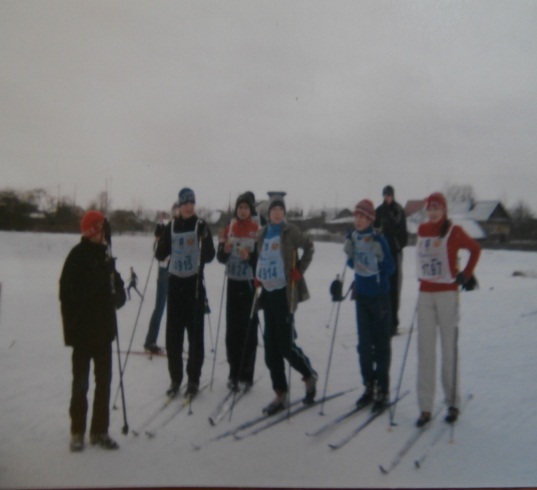 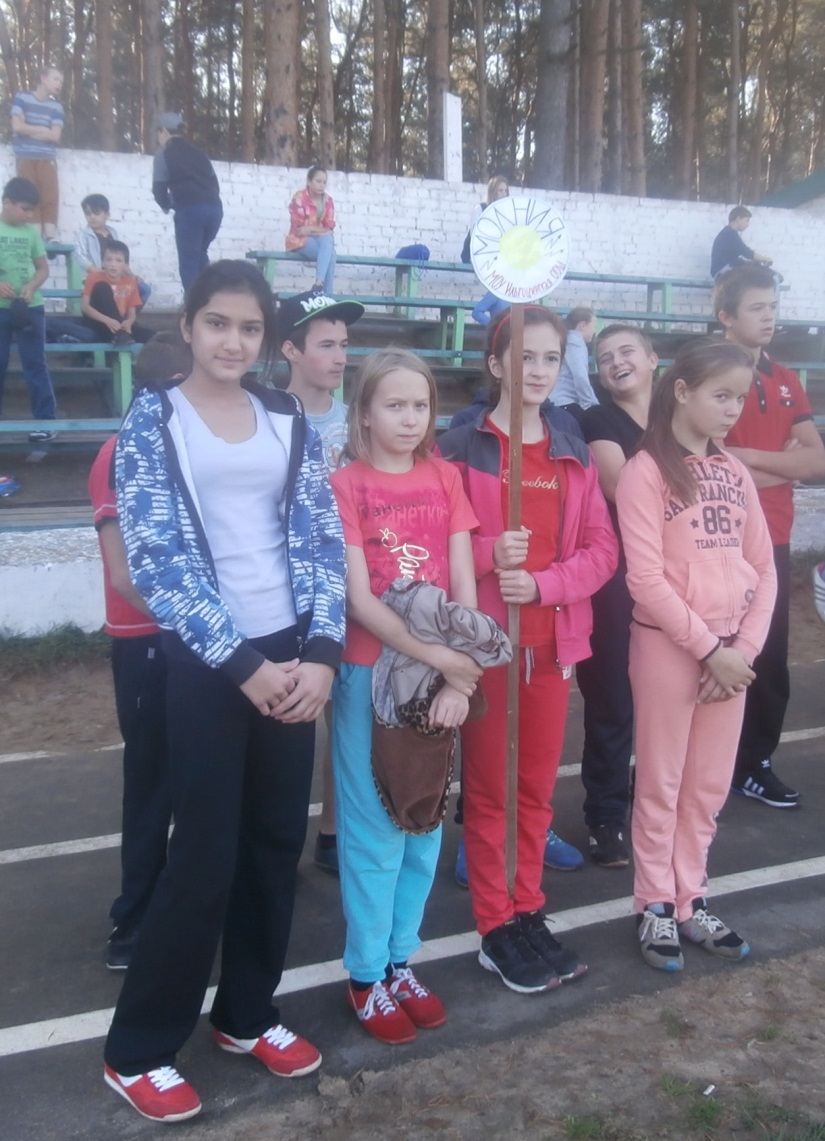 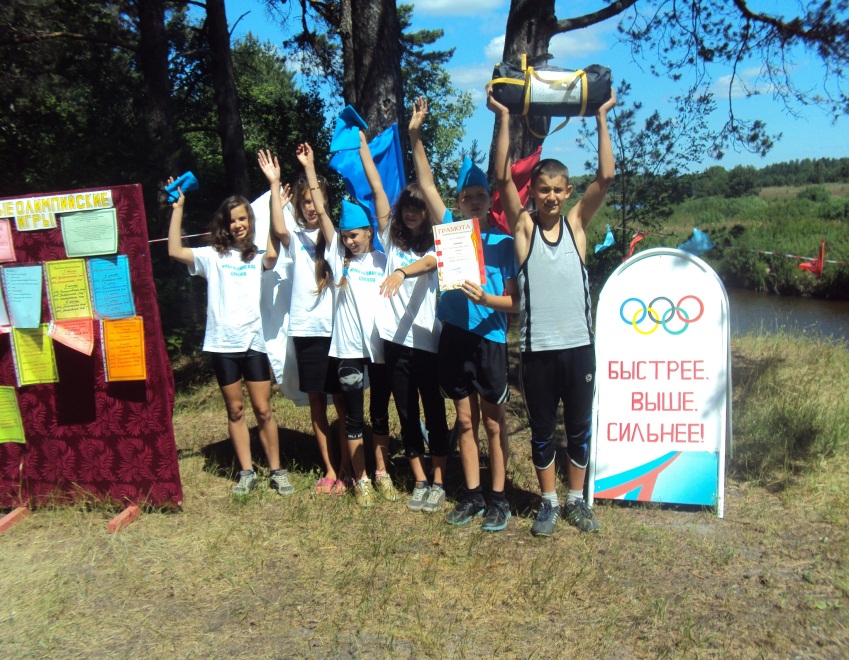 СШК «Импульс» – это МЫ!
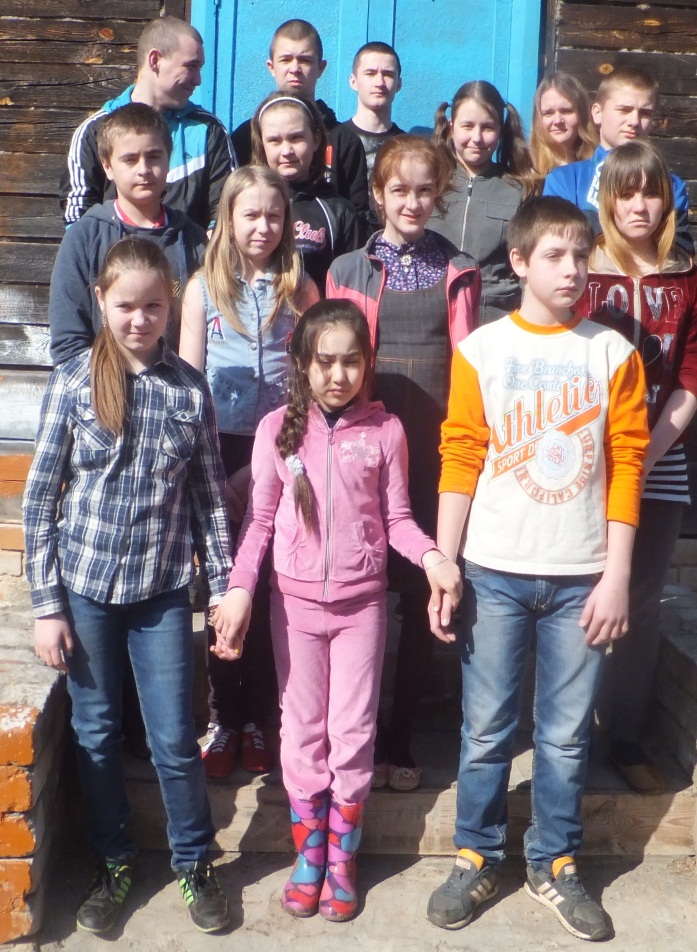 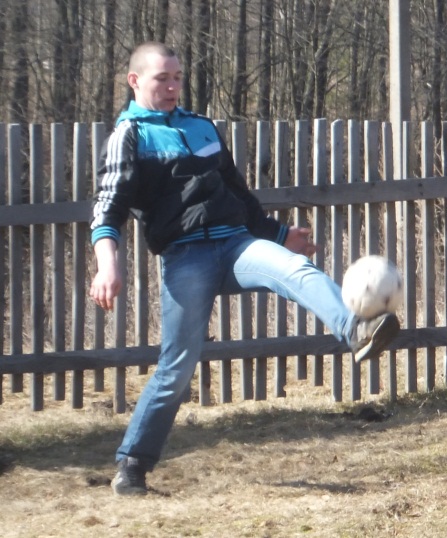 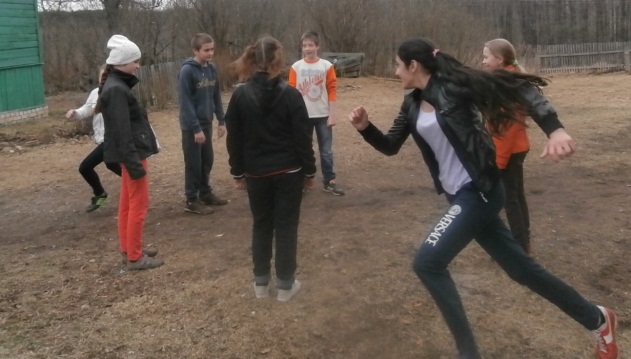 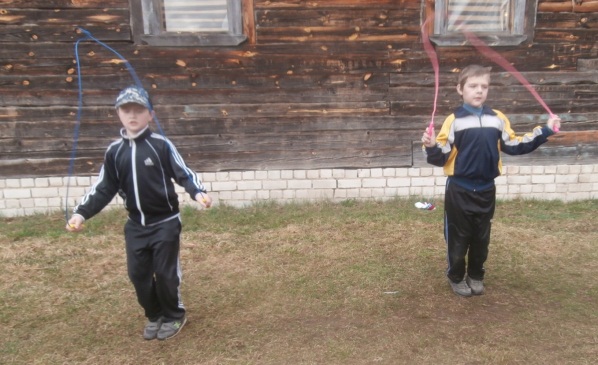 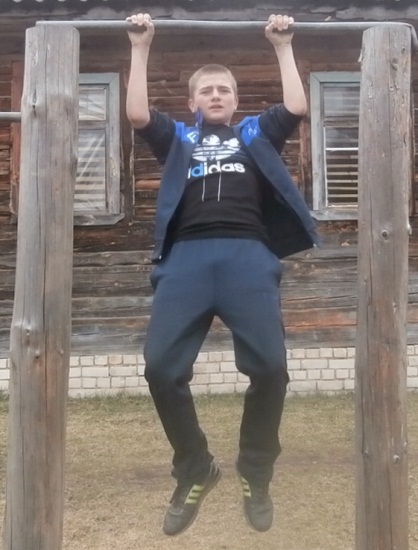 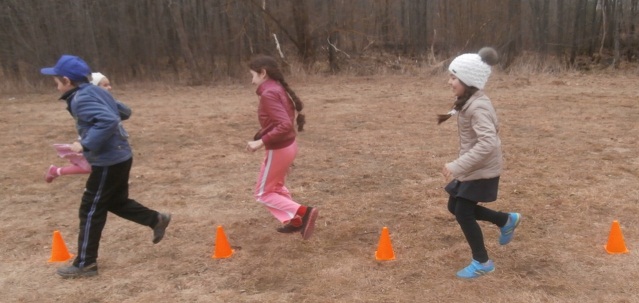 Спасибо за внимание!
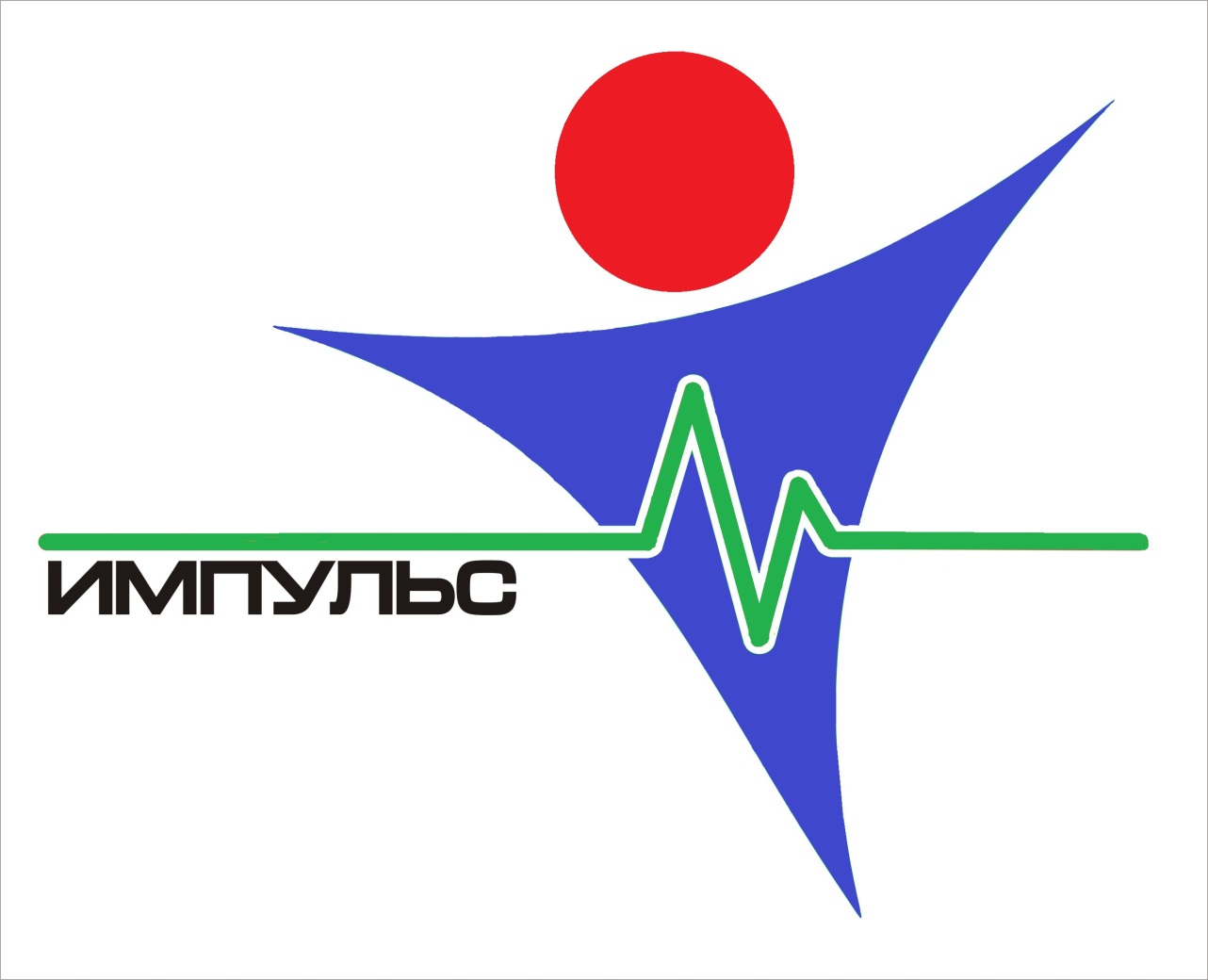